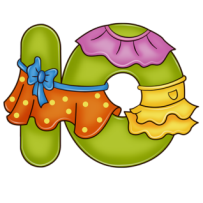 Презентация

Ученика 1 класса «А»
ГБОУ СОШ №49

Юсипова Амира
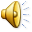 Буква Ю – 32-ая буква современного русского алфавита. Она пришла из кириллицы.
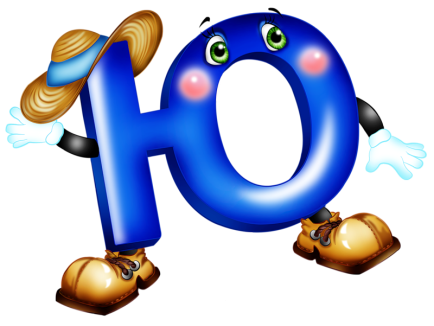 Выглядит «Ю» устойчиво – уже не укатится, кружочек – то крепко пристегнули к палочке. 
                                     
                                                Чтобы О не укатилось,                                                 Крепко к столбику прибью.                                                Ой, смотри – ка, что случилось:                                                Получилась буква Ю!
По мнению Павла Глобы буква «Ю» связана с юмором. Эта буква несёт любознательность. Носители имен на эту букву все обращают в шутку.
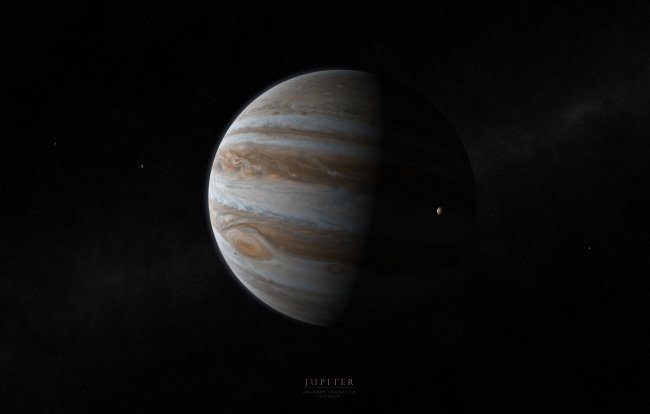 И слова с нее начинаются знатные: Юпитер, например. Ведь это какая огромная планета! И чудо как хороша! 







      
               Да много чего еще на «Ю» хорошего
      начинается!
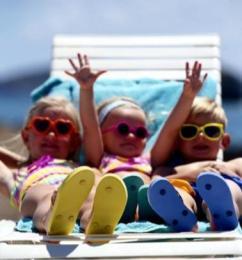 Юность – какая прекрасная
                      пора!
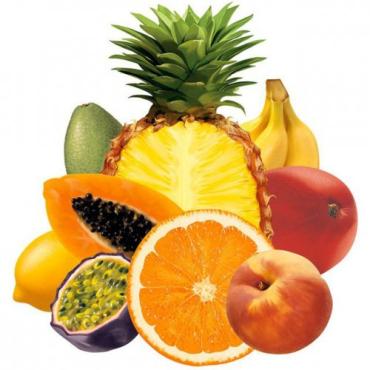 Юг, кстати, тоже хорошо – фрукты,  
                    солнце, витамин D.
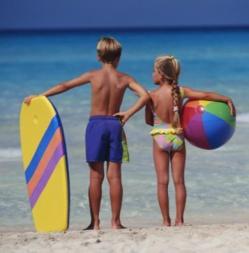 Весёлые стихи
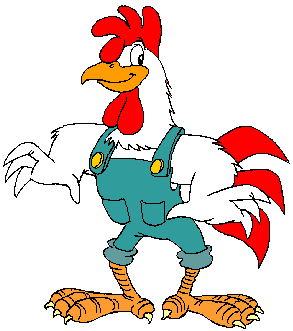 Жил-был зверь на букву Ю .Чистил мордочку свою.Бегемот — на букву Б,А петух — на букву П.Крокодил на букву К,И кабан на букву К.Утконос — на букву У!
 Что за зверь на букву Ю ?
У него длиннющий хвост?- Да.- У него огромный рост?- Нет.- У него густая шерсть?- Да.- У него копыта есть?- Нет.- Зубы острые у зверя?- Да.
- Я боюсь его тогда.
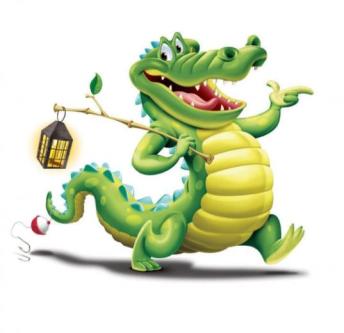 - А этот зверь совсем не страшен.Это просто кошка наша.- Почему ж она на «Ю»?- Юлькой кошку звать мою!
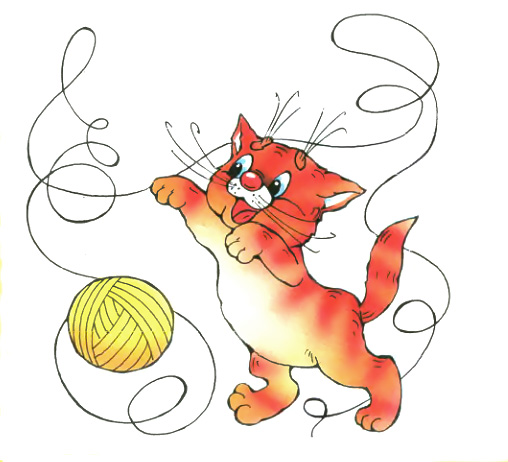 И г р а  «Доскажи словечко».
На одной ноге кружится, 
Беззаботна, весела.
В пестрой юбке танцовщица,
Музыкальная…   (юла).
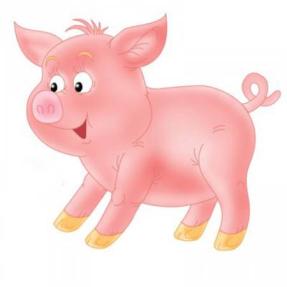 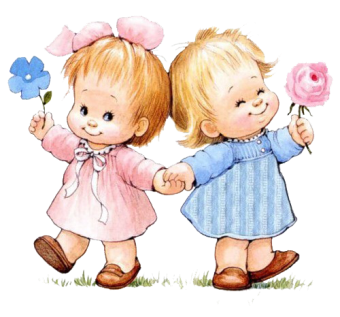 На прогулку вышел хряк,
Постоял и в лужу – бряк.
Сам доволен: – Хрю-хрю-хрюк,
Хорошо, что я без…   (брюк).
Скороговорки
Юлька-Юленька-юла,
Юлька юркая была.
Усидеть на месте Юлька
Ни минуты не могла.
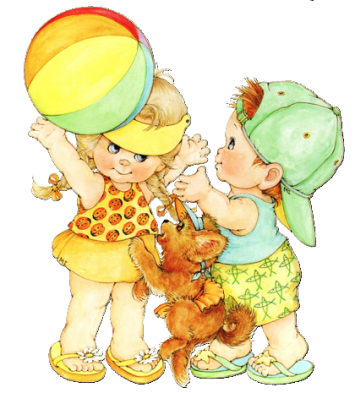 Маленькая Юлька,
Ты у нас чистюлька.
Любит Юлька юмбрики
И играет в кубики.
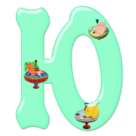 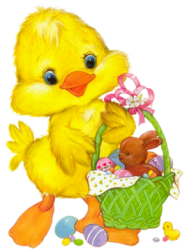 Найди слова на букву
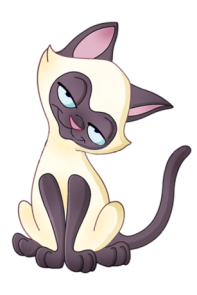 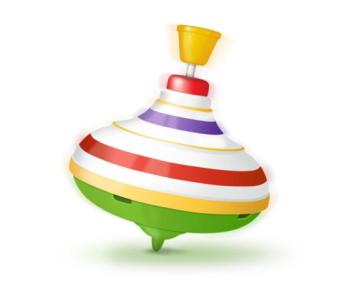 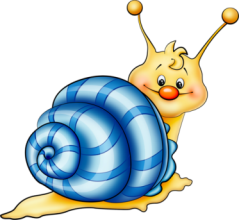 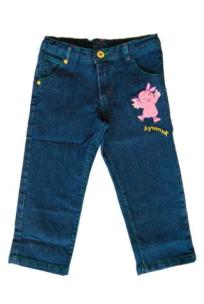 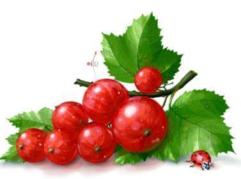 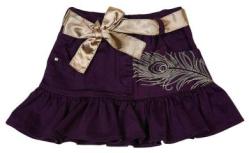 Загадки
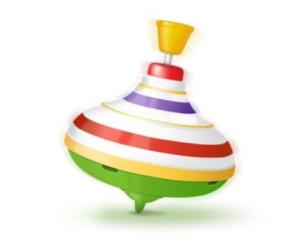 Это женская одежда,На нее у дам надежда:Прикрывает, как и шубка,Не короткая коль…                                   (юбка)
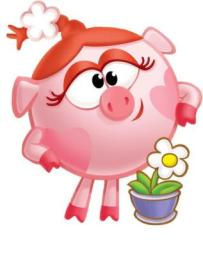 Кручусь, верчусьИ мне не леньВертеться дажеЦелый день!                         (юла)
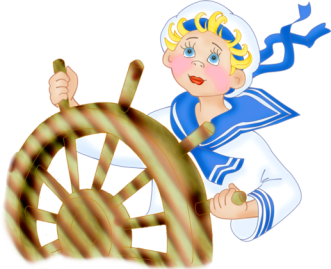 Лето – жаркая пора,Едет к морю детвора!Подколес веселый стукПоезд движется на…                                    (юг)
Ну-ка вспоминайте,   
      какие были слова
             на букву Ю?!
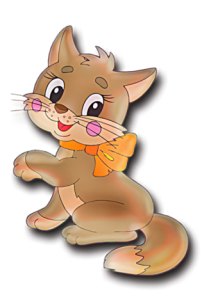